一般社団法人
　　八女筑後医師会 研修会
当日
参加OK
参加費
無料
いざという時のために・・・
AEDの使用方法と心肺蘇生法　ハイブリッドセミナー
＊救命手順と併せてAEDの使用方法を会場・Webで同時開催
＊スタッフの方もご参加可能です。
開催日時：2022年　9月２６日（月）　　　
　　　　　　1８時00分～１９時０0分
　        　　　　　  （質疑応答含む）
開催場所：八女筑後訪問看護ステーション２F会議室

形　　式：対面とZOOMのハイブリッド
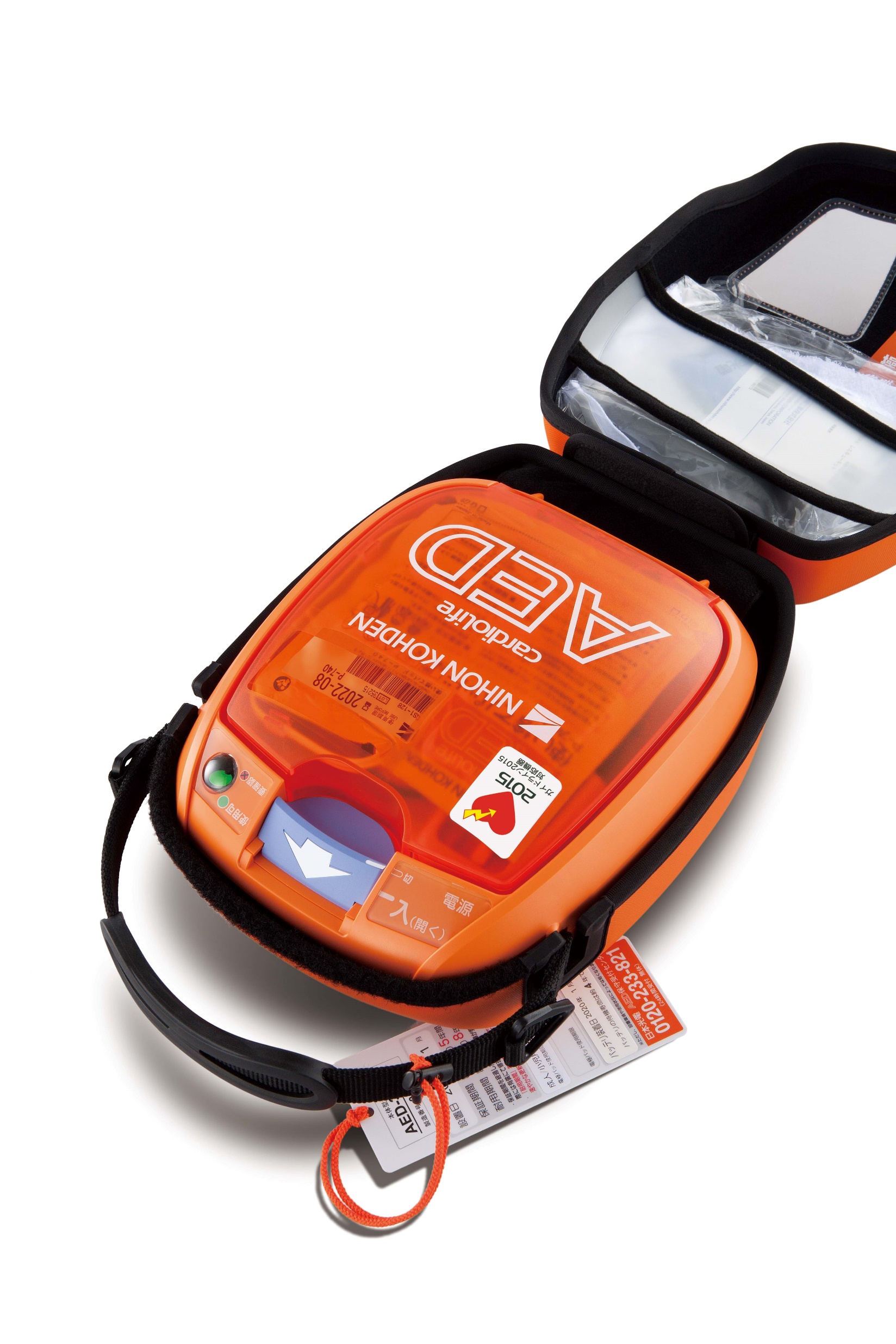 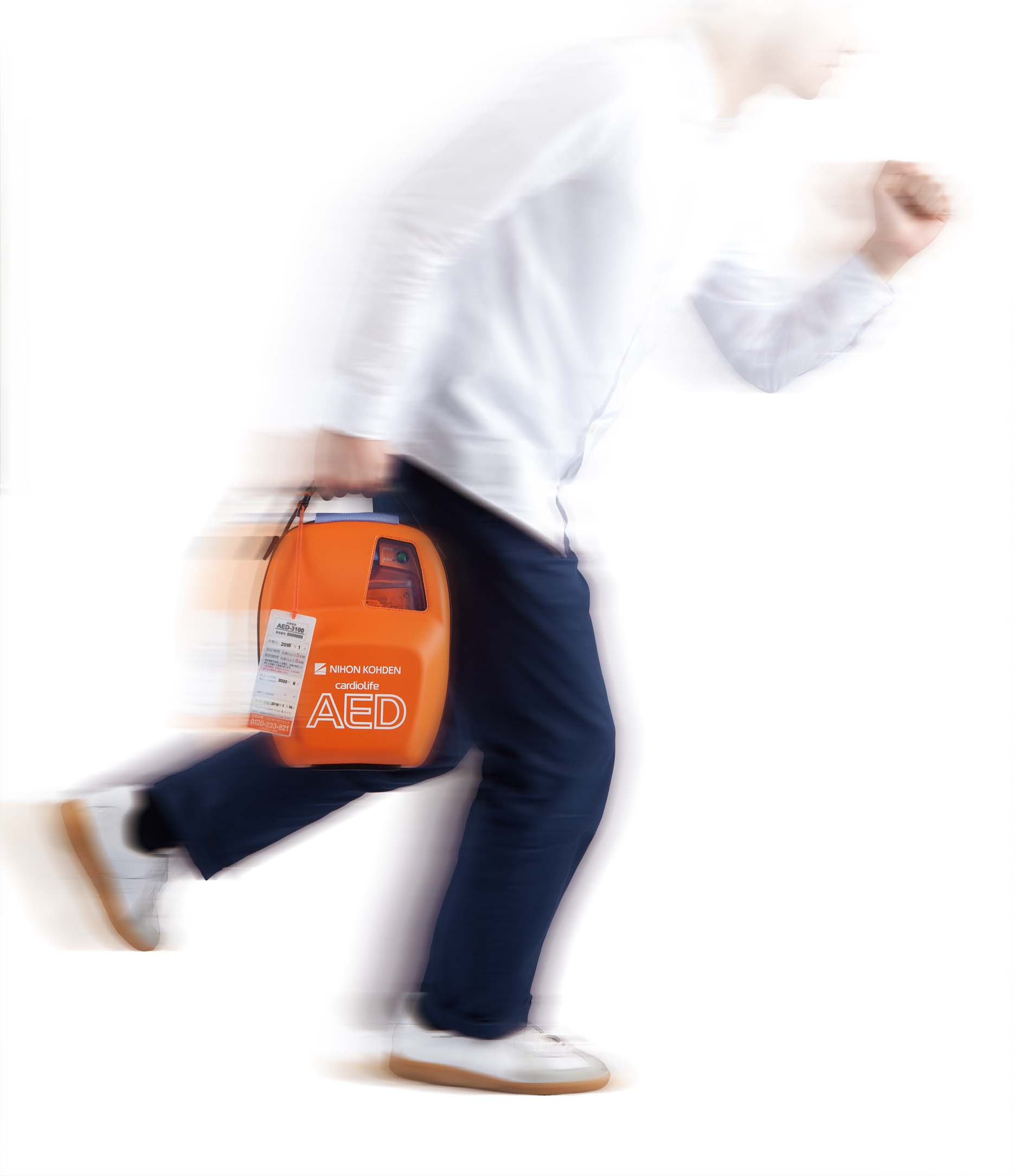 《セミナー内容》
コロナ禍での救命手順とAEDの使用方法について、
以下の流れでお伝えします。
①周囲の安全の確保から胸骨圧迫・人工呼吸、
　AEDの使用までの一連の流れ
②コロナ禍での救命の注意点
③AEDの日常点検について
④オートショックAEDのご紹介
※裏面のFAXにてお申込みをお願いいたします。
参加までの流れ
★八女筑後訪問看護ステーション（対面）でご参加の方
　セミナー当日は、直接会場にお越しください。
１
★オンラインでご参加の方
下記オンライン(Web)視聴用URLにアクセスいただき、ご参加の程宜しくお願い致します。
https://us06web.zoom.us/j/84406166668?pwd=aTlDWUEzUUtqKzhMSnhqMTQzL01Ddz09
ZOOMミーティングID   844 0616 6668     パスコード 434264
２
セミナー当日のお時間が近付きましたら、視聴用URLにアクセスしてください。
なお、セミナー入室は開始15分前より可能です。
共催：一般社団法人八女筑後医師会
　　　日本光電工業株式会社
FAX返信用紙
一般社団法人 八女筑後医師会 在宅医療介護連携室
ＦＡＸ番号　 0943-30-3332
お気軽にご参加ください。
スタッフの方も大歓迎です。
＊セミナーへのご質問、AEDについてのご質問等
申し込み締め切り　9月20日（火）
事前申し込みされた方に、資料を送付いたします。

＊問い合わせ先
　一般社団法人　八女筑後医師会　在宅医療介護連携室
　TEL：０９４３－３０－３３３１
[Speaker Notes: 3枚目　片面印刷]